МОНИТОРИНГ 

реализации и эффективности внедрения механизмов вовлечения общественно-деловых объединений 
и участия представителей работодателей 
в принятии решений по вопросам управления развитием образовательной организации на региональном уровне
ДОЛЯ ОБРАЗОВАТЕЛЬНЫХ ОРГАНИЗАЦИЙ, В УПРАВЛЕНИЕ РАЗВИТИЕМ КОТОРЫХ ВОВЛЕЧЕНЫ СОЦИАЛЬНЫЕ ПАРТНЕРЫ
57% от общего количества образовательных организаций региона
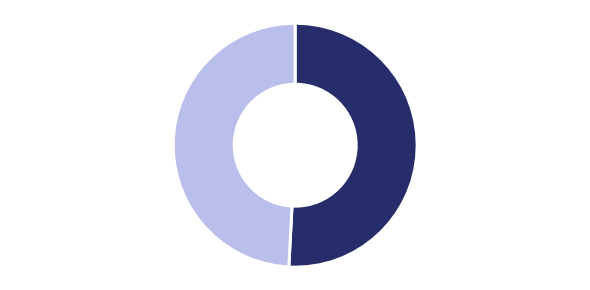 61% от общего количества общеобразовательных организаций региона 
(527 общеобразовательных организаций)
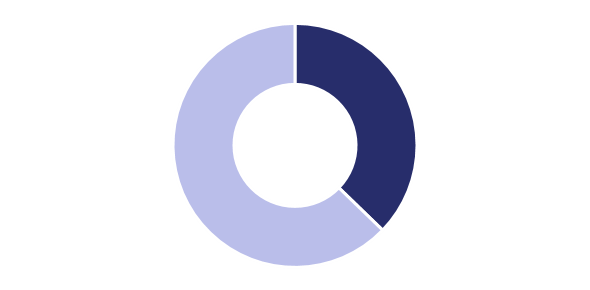 35% от общего количества организаций дополнительного образования региона 
(56 организаций дополнительного образования)
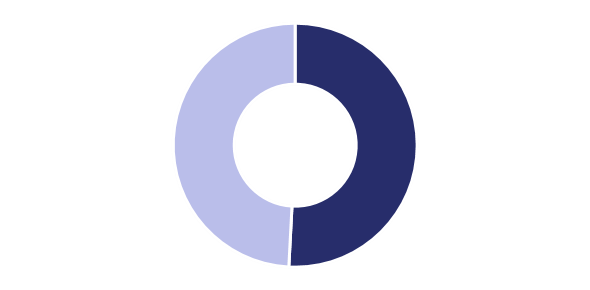 60% от общего количества профессиональных образовательных организаций региона
(35 профессиональных образовательных организаций)
КОЛИЧЕСТВО ОБРАЗОВАТЕЛЬНЫХ ОРГАНИЗАЦИЙ, ВОВЛЕКАЮЩИХ В УПРАВЛЕНИЕ
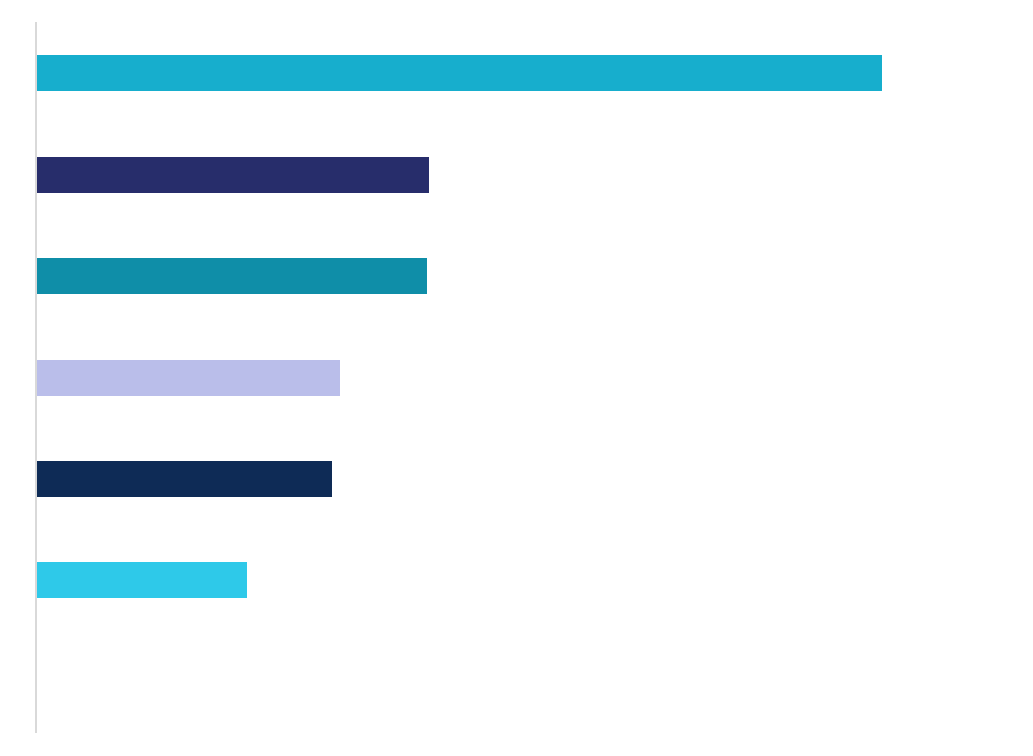 Организации культуры и спорта
521
Образовательные организации высшего образования
242
Представители работодателей
241
Представители общественно-деловых объединений
187
182
Научные организации
НКО, благотворительные фонды, волонтерские организации
130
КОЛИЧЕСТВО ОБРАЗОВАТЕЛЬНЫХ ОРГАНИЗАЦИЙ, ВОВЛЕКАЮЩИХ СОЦИАЛЬНЫХ ПАРТНЕРОВ В
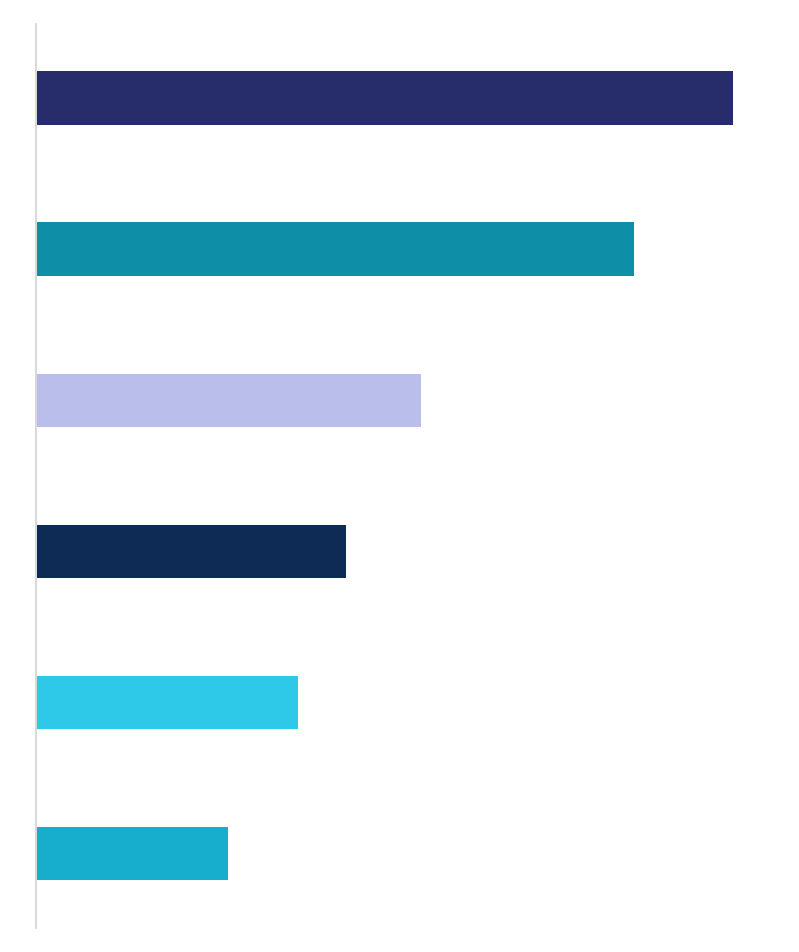 Воспитательную работу
565
Профориентационную деятельность
485
Обновление содержания, методов и форм реализации образовательных программ
312
Разработку программ развития
251
Развитие материально-технического оснащения
212
Кадровую политику
155
СОЦИАЛЬНЫЕ ПАРТНЕРЫ ВХОДЯТ В СОСТАВ КОЛЛЕГИАЛЬНЫХ ОРГАНОВ УПРАВЛЕНИЯ
141 образовательной организации 
(13% от общего числа образовательных организаций региона)
19
21
101
организаций дополнительного образования детей
профессиональной образовательной организации
общеобразовательной организации
НОРМАТИВНОЕ РЕГУЛИРОВАНИЕ
Среди образовательных организаций, в управление которыми вовлечены социальные партнеры
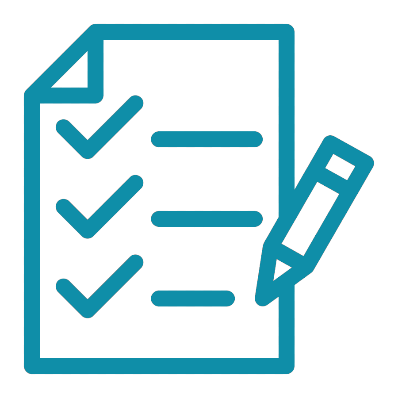 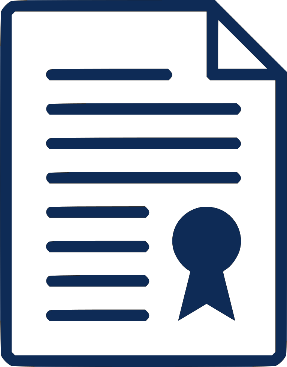 В 26% внесены изменения в локальные акты
В 79% разработаны планы совместной деятельности
НОРМАТИВНОЕ РЕГУЛИРОВАНИЕ
Среди образовательных организаций, в управление которыми вовлечены социальные партнеры
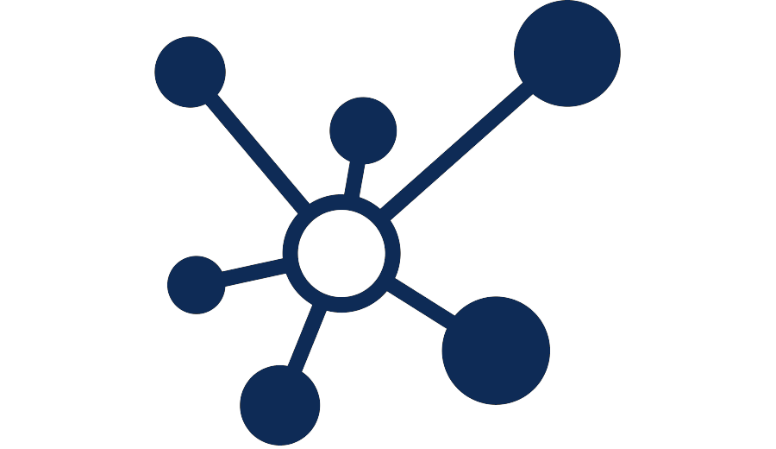 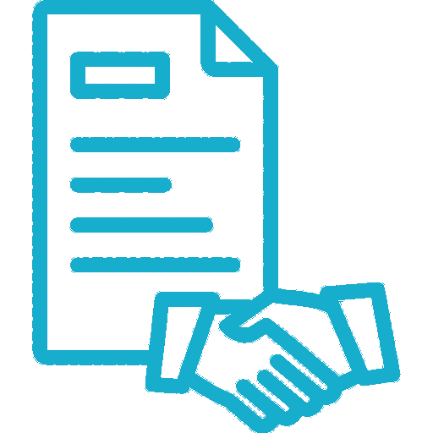 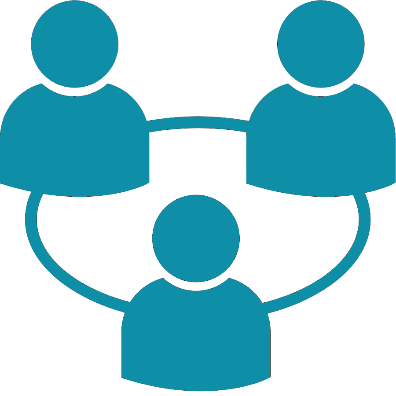 В 23% социальные партнеры привлекаются по договору реализации образовательных программ в сетевой форме
В 74% заключены договоры о социальном партнерстве
2% выступают третьей стороной в соглашениях о государственно-частном партнерств
ИНСТРУМЕНТЫ МОТИВАЦИИ, ПРИВЛЕЧЕНИЯ СОЦИАЛЬНЫХ ПАРТНЕРОВ
Среди образовательных организаций, в управление которыми вовлечены социальные партнеры
316
90
образовательных организаций 
(51%) реализовали совместные с партнерами проекты в 2019-2020 г. 

Всего по региону: более 1500 проектов
образовательных организаций
(15%) проводят конкурсы коллегиальных органов управления, их практик, проектов
ИНФОРМАЦИОННАЯ ПОЛИТИКА
Среди образовательных организаций, в управление которыми вовлечены социальные партнеры
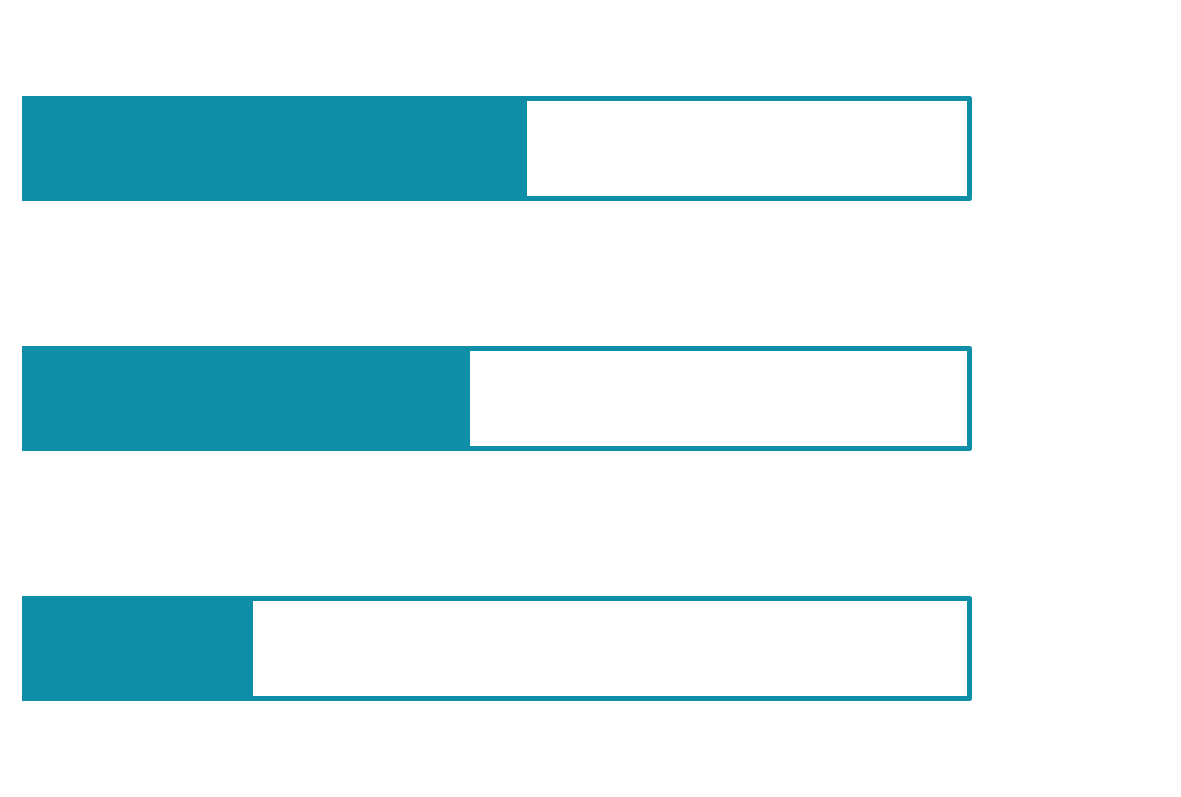 53%
регулярно публикуют в социальных сетях, на официальных сайтах и других ресурсах информацию о совместной деятельности и результатах лучших практик
47%
освещают в средствах массовой информации мероприятия и заслуги социальных партнёров
24%
Осуществляют выпуск презентационной продукции